Промышленновское МО
Установление функциональной иной рекреационной зоны (Р 5) в границах земельных участков с кадастровыми номерами 42:11:0107001:5, 42:11:0107001:297, 42:11:0107001:298, 42:11:0107001:4, 42:11:0107001:2, 42:11:0107001:3, 42:11:0107001:5, 42:11:0107001:300 (заявление от ООО «Санаторий Танай»)
Было		   	     	                           Стало
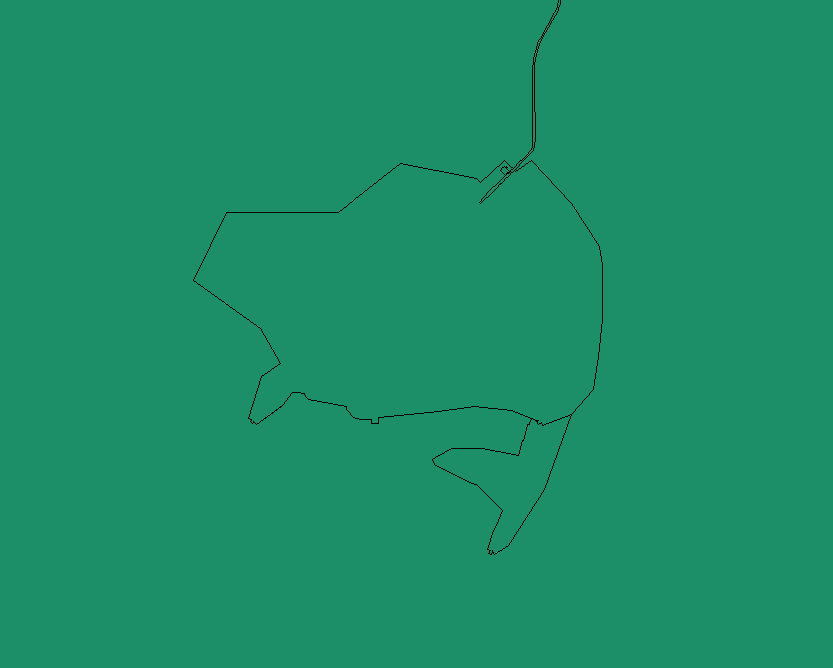 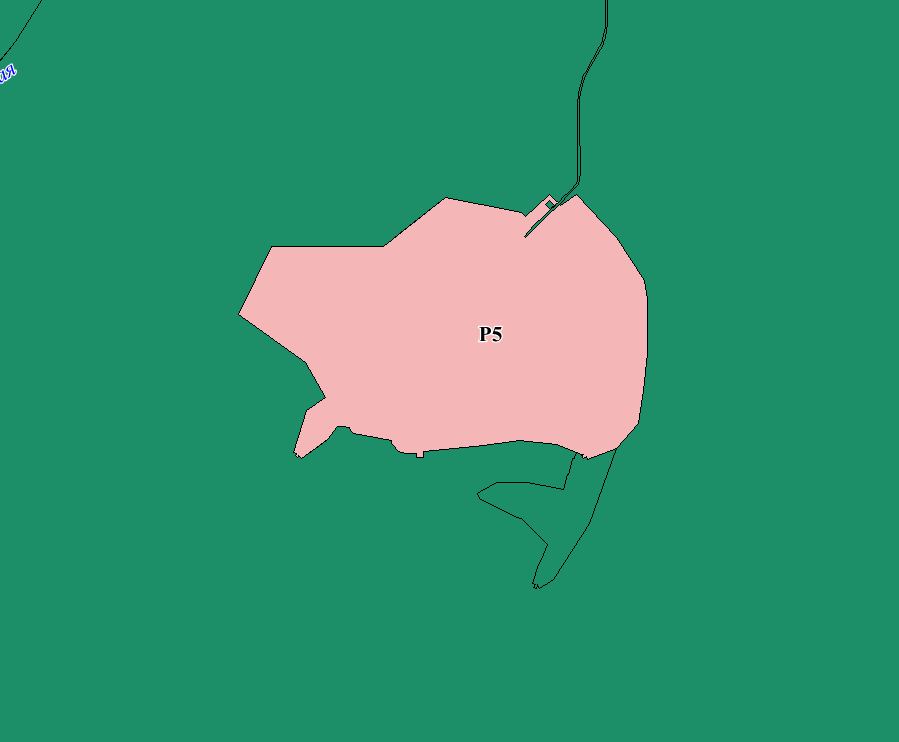 с. Журавлёво
Установления функциональной зоны специализированной общественной застройки (ОД2) в границах земельных участков с кадастровыми номерами 42:11:0105003:1728, 42:11:0105003:74, 42:11:0105003:73 (заявление от Бондарец И.В.)
Было		   	     	                           Стало
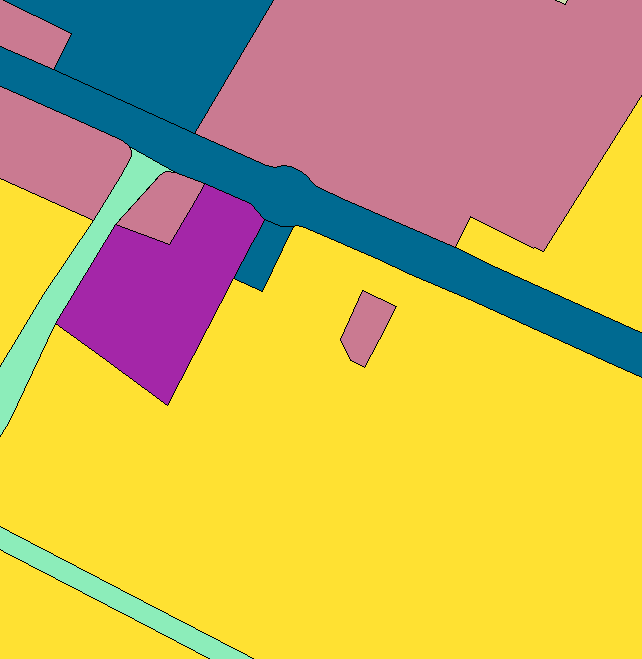 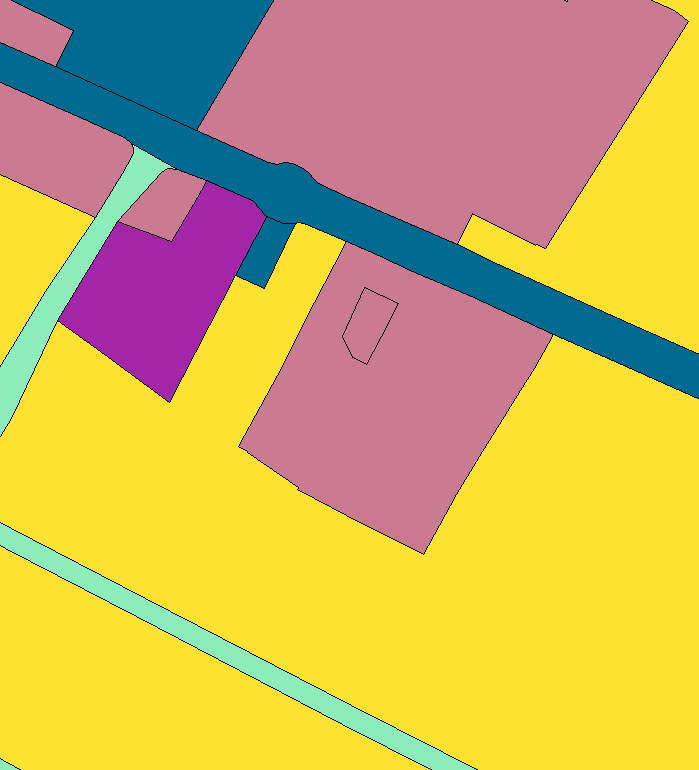 с. Лебеди
Установление  функциональной зоны многофункциональной общественно-деловой зоны (ОД1) по ул. Центральная
Было		   	     	                           Стало
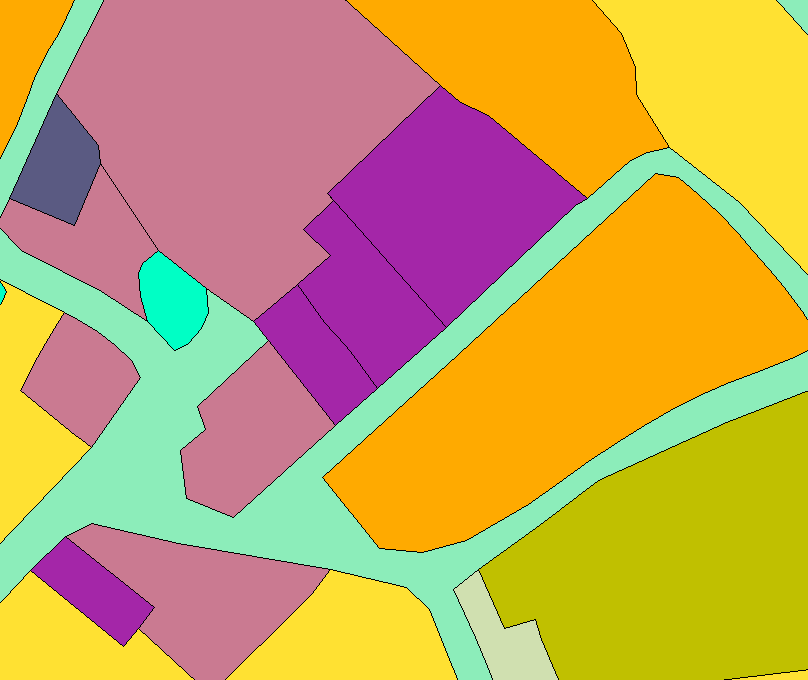 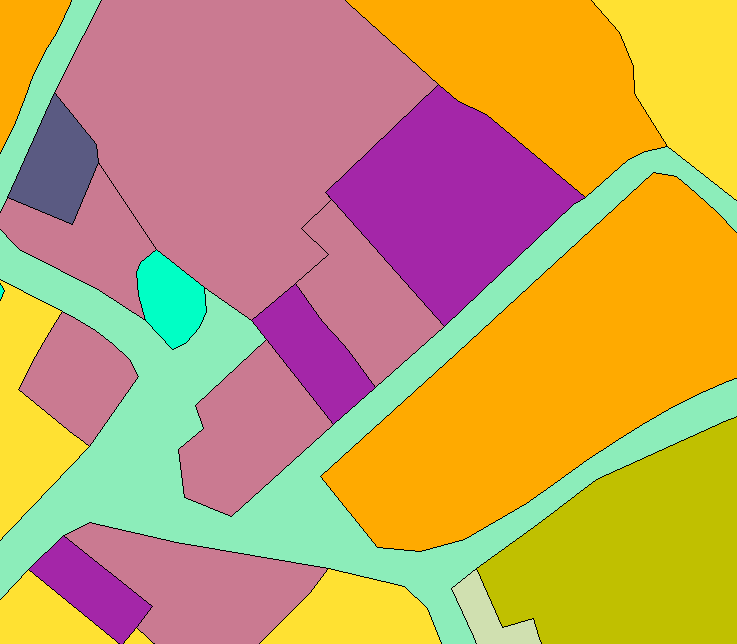 пгт. Промышленная
Установление  функциональной зоны специализированной общественной застройки (ОД2) по ул. Садовая (заявление от Митькиной Т.Д.)
Было		   	     	                           Стало
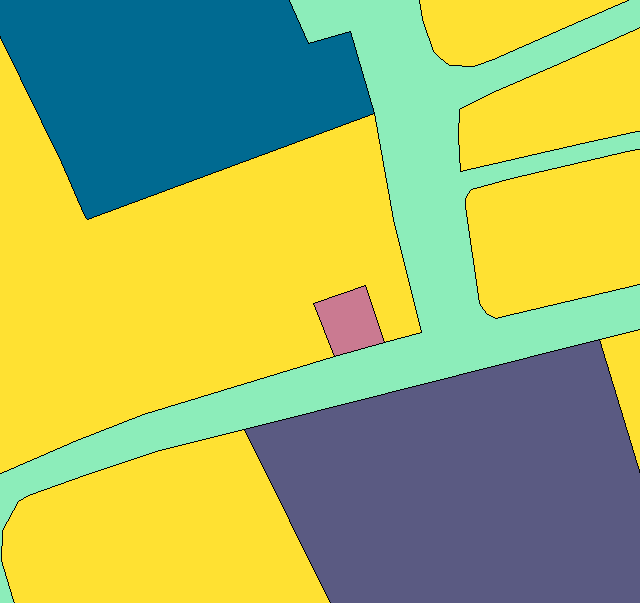 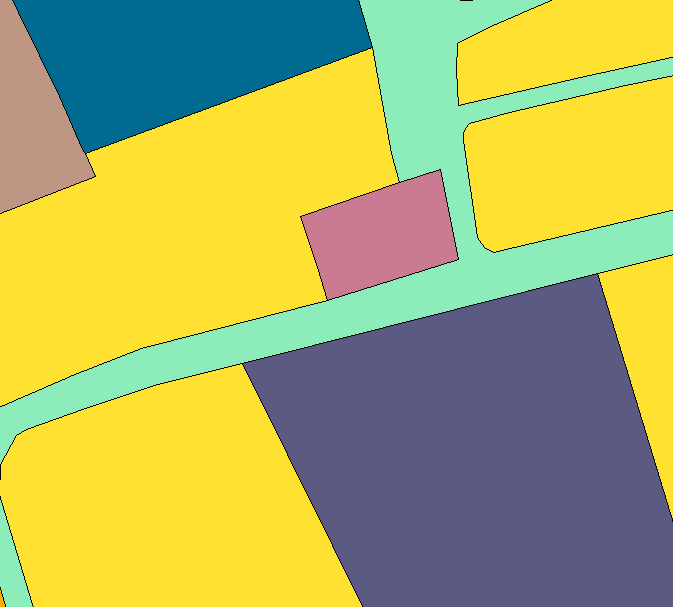 пгт. Промышленная
Установление функциональной коммунально-складской зоны (П2) возле ул. Парковая
Было		   	     	                           Стало
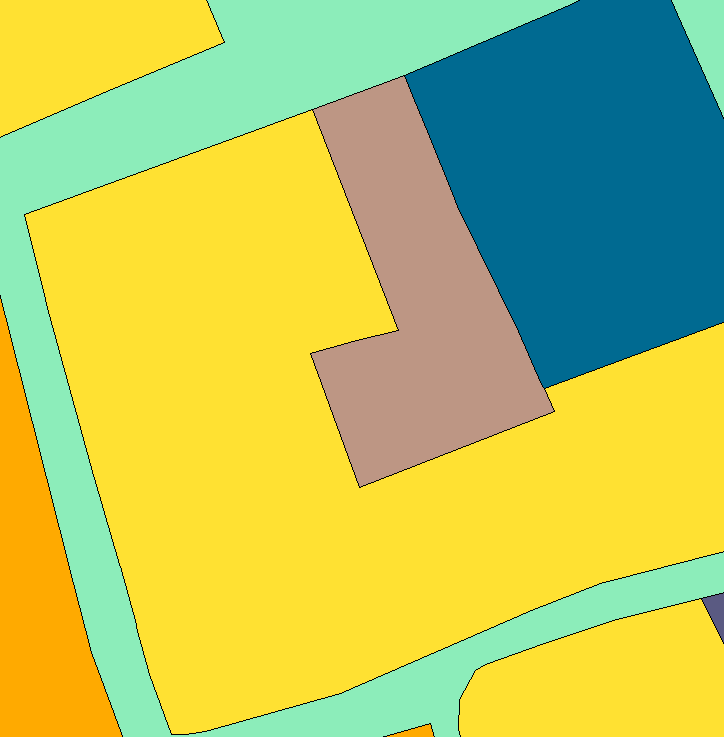 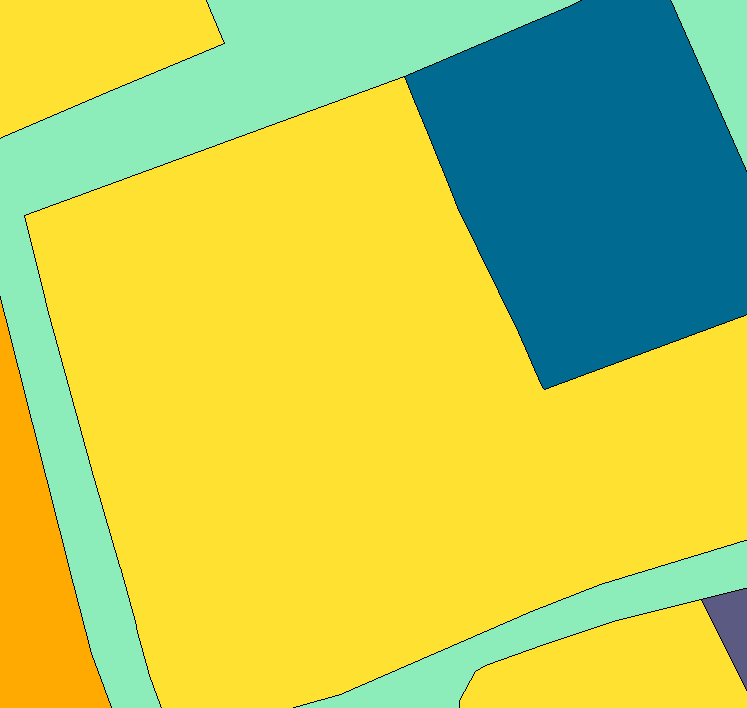 пгт. Промышленная
Установление функциональной иной зоны (территория общего пользования и запаса) между ул. Васильева, ул. Дружбы
Было		   	     	                           Стало
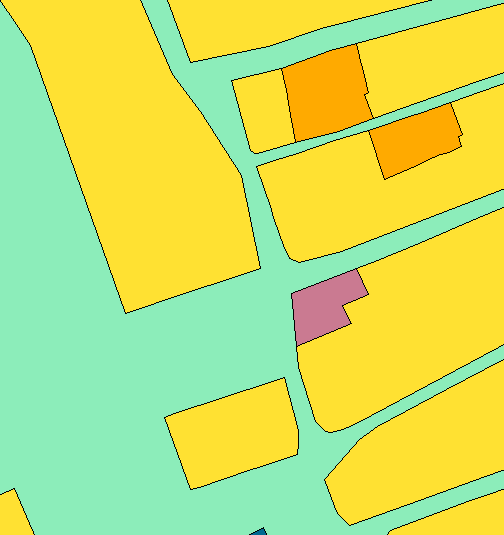 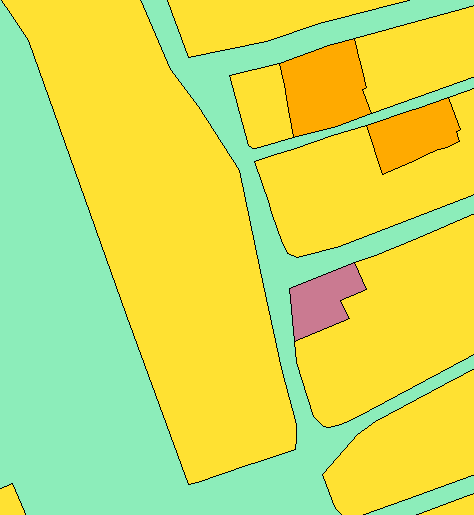 Промышленновское МО
Установления в границах участка с кадастровым номером 42:11:0111011:166 зоны земель сельскохозяйственных угодий возле населенного пункта с. Морозово
Было		   	     	                           Стало
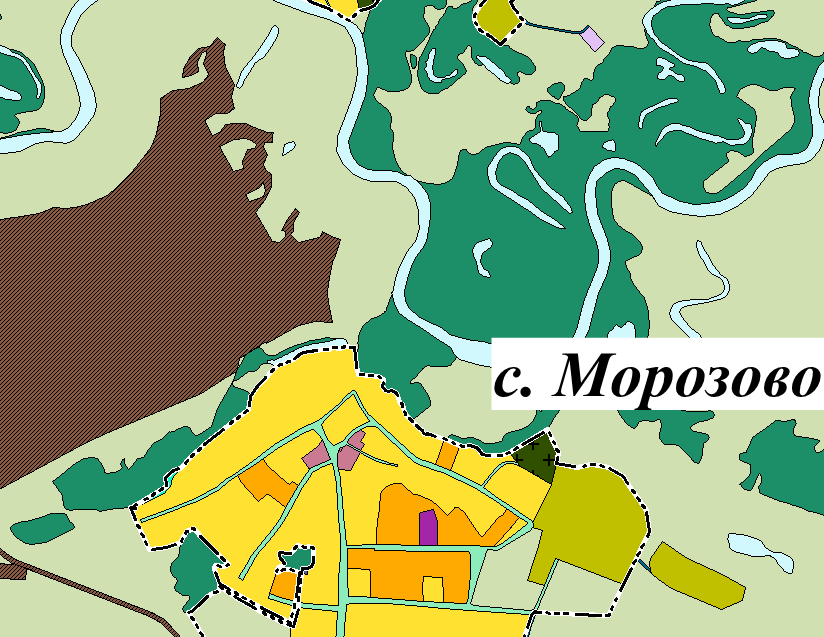 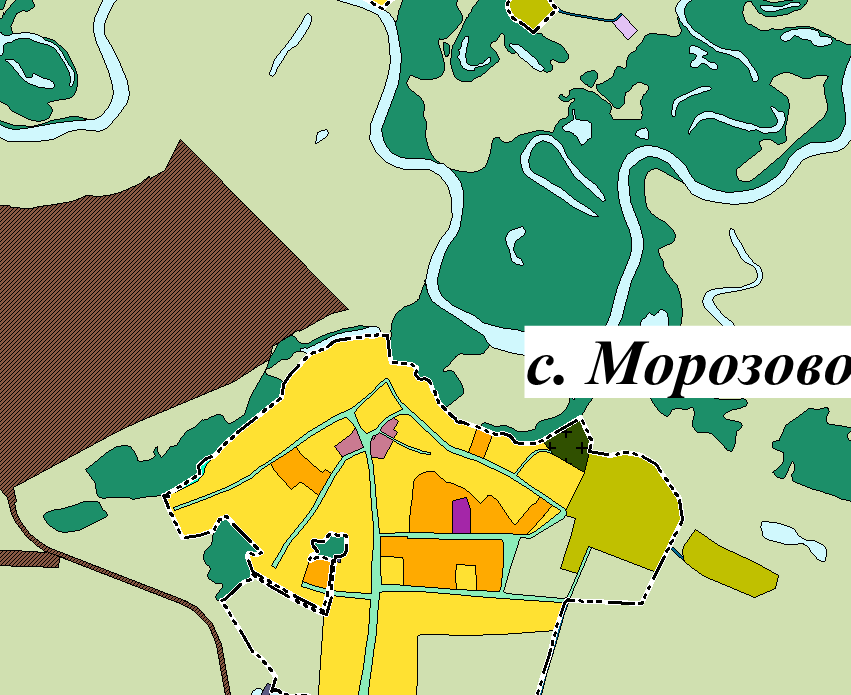 Промышленновское МО
Установление функциональной зоны специализированной общественной застройки (ОД2) и отображения территории объекта культурного наследия федерального значения - памятника археологии «Поселение Лебеди 5»
Было		   	     	                           Стало
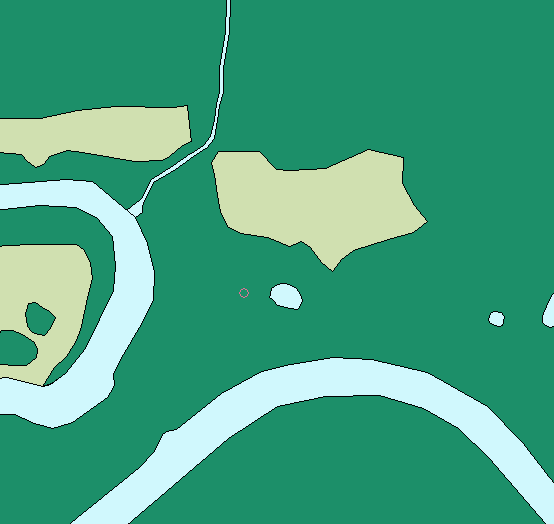 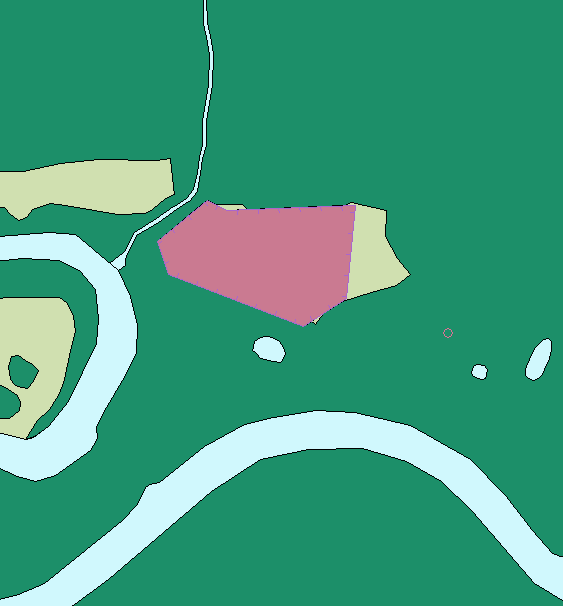